Fiskālās disciplīnas uzraudzības ziņojums par valsts budžetu 2019. gadam
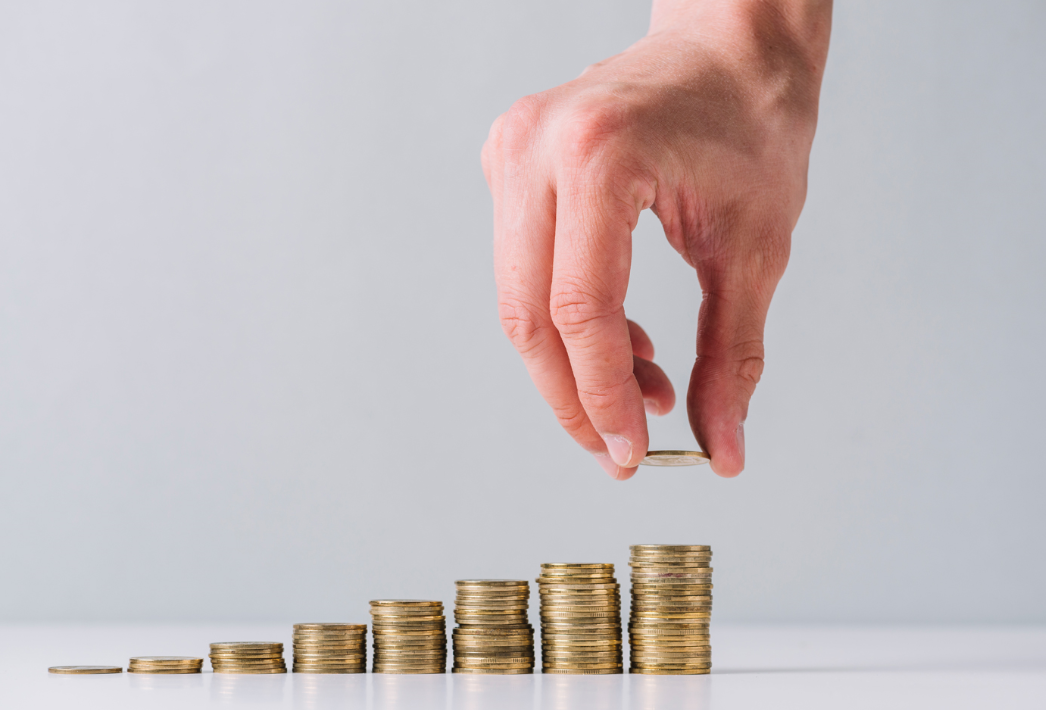 Andžs Ūbelis
Fiskālās disciplīnas padome
18.03.2019
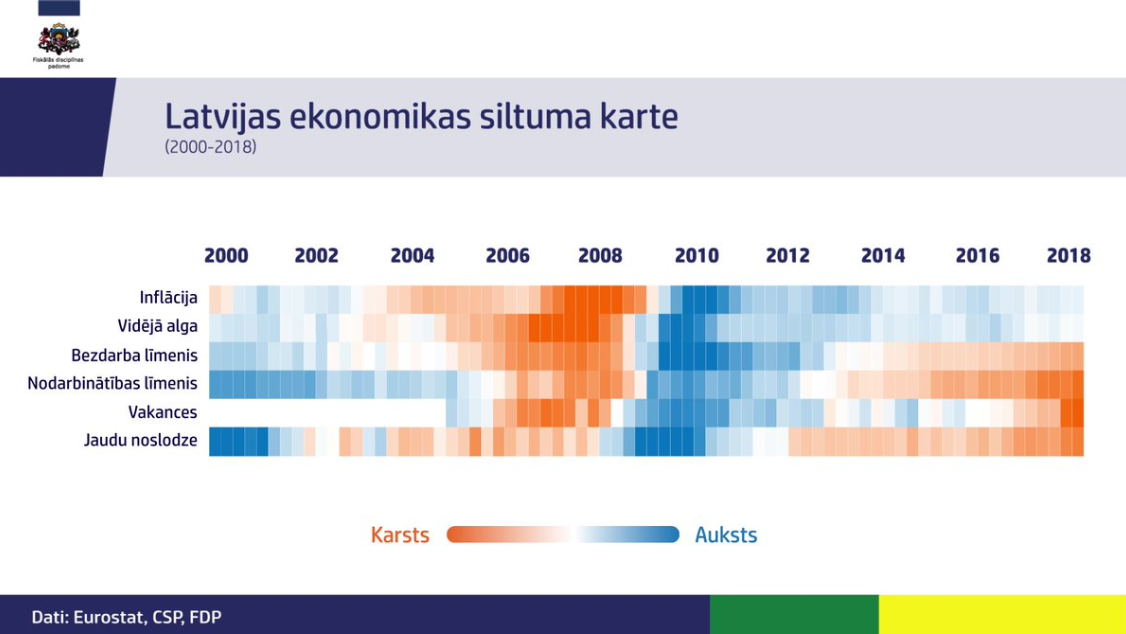 2
[Speaker Notes: Ekonomika aug strauji, bet pastāv būtiski bremzēšanās riski. Mūs noteikti sagaida ekonomikas krīze, lai gan mēs nezinām kad un cik dziļa tā būs. 

Latvijas ekonomika ir stiprāka nekā tā bija pirms krīzes 2009.gadā, tomēr būtiski pieaug riski ārējā tirdzniecībā (tirdzniecības kari, Brexit, pieprasījuma samazināšanās), un riski, ja Latvija nespēs panākt pietiekamu progresu, ieviešot Moneyval rekomendācijas garantējot pieeju starptautiskām maksājumu sistēmām.]
2019. gadā un vidējā termiņā reālā IKP augsme ap 3%. Latvijā turpinās cenu konverģences process, kura rezultātā cenas turpinās augt straujāk nekā vidēji eirozonā. Reālā IKP augsmes tendence normalizēsies tuvu potenciālajai IKP izaugsmei.
18.03.2019
3
Latvijas darba tirgus turpina uzkarst – bezdarba līmenis samazinās, līdzdalības līmenis sasniedz jau 70%. Vidējā darba samaksa 2020. gadā tiek prognozēta 1128€ apmērā.
Latvijas darba tirgus piesātinājums turpina augt – 
zems bezdarba līmenis, kas arī turpmākajā periodā plānots zem dabiskā līmeņa,
līdz ar to turpināsies spiediens uz darba samaksu un inflāciju.
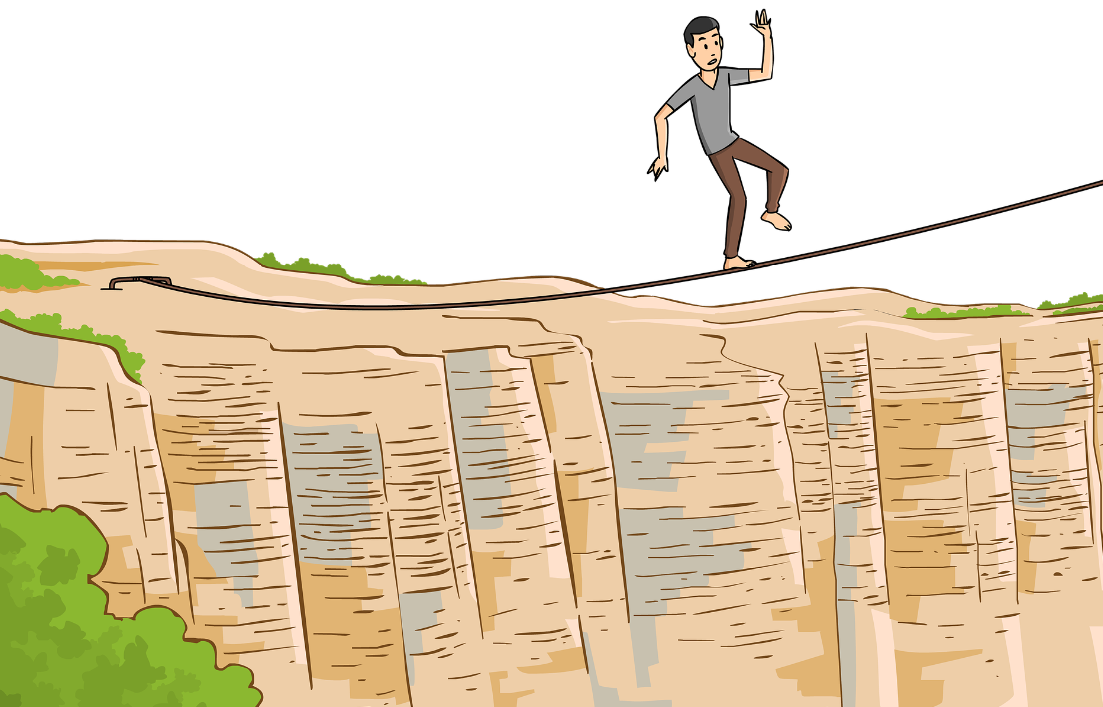 4
Galvenie riski ekonomikas izaugsmei
Mazāk labvēlīgi apstākļi ārējā tirdzniecībā un zemāks ārējais pieprasījums.
Nenoteiktība ar Brexit ietekmi uz Latvijas tautsaimniecību.
Ja nepanāk pietiekamu progresu izpildot Moneyval rekomendācijas.
Padome arī nesaskata valdības rīcības plānā pietiekamus pasākumus darba tirgus strukturālajām izmaiņām.
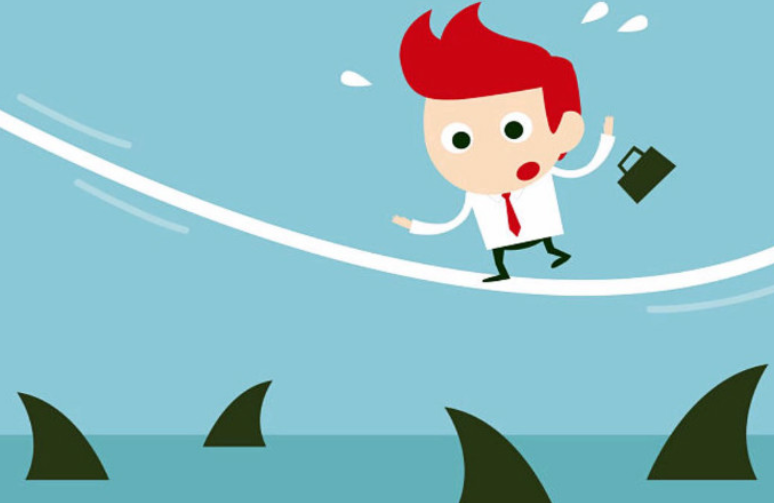 18.03.2019
5
Kopumā Padome FM izstrādātās makroekonomikas prognozes vērtē kā reālistiskas. Bažas rada ekonomikas potenciāla novērtējums ilgtermiņā.
Ekonomikas izaugsmes potenciālu ierobežo nepietiekams darbaspēka piedāvājums un investīcijas produktīvajā kapitālā
Ekonomikas izaugsmes potenciāls arvien vairāk noteiks budžeta izdevumu pieauguma ierobežojumus turpmākajos gados
18.03.2019
6
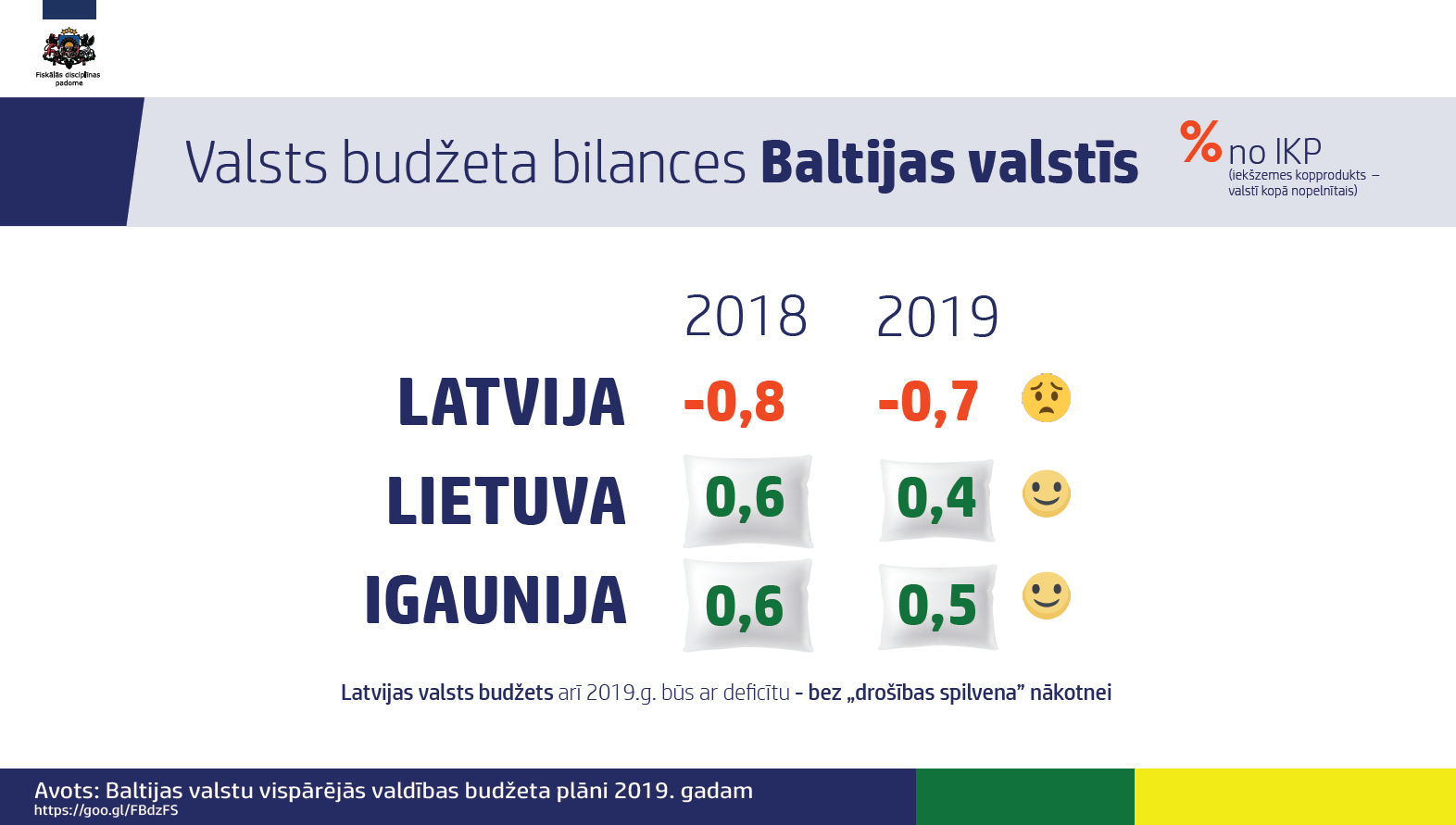 7
[Speaker Notes: Baltijas salīdzinājums ap plāniem (DBP, October 2018)]
Budžets tiek gatavots ar deficītu. Budžeta izdevumi aug straujāk par ekonomikas potenciālu.
Igaunijā 13x bija pārpalikuma budžets, Latvijā – tikai 3x!
18.03.2019
8
[Speaker Notes: Novirzes no potenciālā IKP pieauguma trajektorijas 2017.-2019.gados prasīs smagākus budžeta izdevumu konsolidācijas pasākumus vēlāk.]
Padome neatzīst FM sagatavoto juridisko pamatojumu par nodokļu reformas ietekmi un uzskata, ka nepieciešams veikt korekcijas fiskālajā ietvarā 2020. gadam
FDL neparedz regulējumu vienreizējo un pagaidu pasākumu korekcijai veicot fiskālo nosacījumu aprēķinu; 
Apstākļos, kad Latvijas tiesību akti neparedz regulējumu, būtu pieņemama EK izstrādāto vadlīniju pielietošana; 
Brīva vienreizējo un pagaidu pasākumu tulkošana un pielietošana apdraud FDL izveidotā fiskālās pārvaldības mehānisma integritāti un rada nopietnus riskus atbildīgas fiskālās politikas formulēšanai un izpildei;
Nodokļu reformas aprēķinā iekļautie ieņēmumu un arī izdevumu pasākumi būtu jāklasificē kā diskrecionāri ar konkrētu ietekmi uz budžeta bilanci un attiecināmi uz maksimālajiem valsts budžeta izdevumu apmēriem; 
Valdība, pieņemot likumdošanas aktus sakarā ar nodokļu reformu nav veikusi pietiekamus pasākumus, lai kompensētu ieņēmumu samazināšanos un izdevumu palielināšanos, attiecīgi pieļaujot budžeta deficīta pieaugumu straujas ekonomiskās attīstības posmā, proti, rīkojusies procikliski.
18.03.2019
9
[Speaker Notes: Pie pirmā var minēt arī: Latvijā nav izveidots juridiskais ietvars, lai atzītu vienreizējos un pagaidu pasākumus fiskālo nosacījumu aprēķinā atbilstoši FDL;]
Latvija atpaliek nevienlīdzības mērījumos, fiskālā politika mazāk kā citās attīstītajās valstīs samazina nevienlīdzību*
* J.Malzubris, et al (2018). The Effect of Taxes & Benefits Reforms on Poverty & Inequality in Latvia, https://ec.europa.eu/info/sites/info/files/economy-finance/eb039_en_0.pdf
10
[Speaker Notes: Dārgā nodokļu reforma (1,1% no IKP) samazinās Džini koeficentu tikai par 0,5 punktiem.]
Nepietiekami ieņēmumi budžetā būs lielākais ierobežojums svarīgu politisku prioritāšu īstenošanai
18.03.2019
11
[Speaker Notes: Nodokļu reforma vismaz īstermiņā samazina ieņēmumu potenciālu.
Valdība savā deklarācijā nav nospraudusi virzienu nodokļu sistēmas tālākai pārkārtošanai.]
Budžeta bilances mērķis 2019.gadam – kas to nosaka?
Kāpēc Latvijai nav pārpalikuma budžets 0,7% apmērā no IKP?
Nodokļu reformas atkāpe
Veselības sistēmas reformas atkāpe
Cikla aprēķinu atšķirības
Fiskālās nodrošinājuma rezerves izveide ļāva sasniegt ar EK saskaņoto
12
[Speaker Notes: FDL kā strukturālās bilances mērķi paredz -0,5% no IKP, kas regulāri tiek pārsniegts (sk. iepriekš 4. attēlu), ievērojot Eiropas Komisijas pieļautās atkāpes dažāda mērķa strukturālajām reformām. 2019. gada budžetā ir veselības aprūpes sistēmas reformas atkāpe (0,5% no IKP) un nodokļu reformas atkāpe (arī 0,5% no IKP), kas būtiski ierobežo iespējas veidot ciklā sabalansētu valsts budžetu. Ja neskaitītu šo abu reformu ietekmi un arī precīzi tiktu veikta budžeta cikla korekcija (atšķirība vērtējumā par 0,2% no IKP), tad arī Latvija – līdzīgi kā Lietuva un Igaunija – spētu veidot budžetu ar pārpalikumu, t.i. 0,7% no IKP. Vienlaikus Padome pozitīvi vērtē FM spēju veidot apdrošinājumu kā fiskālā nodrošinājuma rezervi 0,1% apmērā no IKP.]
Parāda līmenis, kā akumulējošais fiskālais nosacījums valsts finanšu ilgtspējas novērtējumam, nesamazinās, neskatoties uz ekonomiski labvēlīgajiem apstākļiem
18.03.2019
13
[Speaker Notes: Latvija atšķirībā no kaimiņvalstīm nav panākusi valsts parāda sloga samazināšanos, kas apgrūtinās fiskālo politiku pārejot nelabvēlīgā ekonomikas cikla fāzē. 
Jādomā par parāda mērķa līmeņa fiskālo nosacījumu nākotnē. Zviedrija 35% no IKP +/- 5% punkti.]
Paldies par uzmanību! Jūsu jautājumi?
Fiskālās disciplīnas padomeSmilšu ielā 1-512  Rīgā  LV-1919Tālr.: +371 6708 3650E-pasts: info@fdp.gov.lvMājaslapa: http://fdp.gov.lv Twitter: @FiskalapadomeFacebook: fiskalapadome
18.03.2019